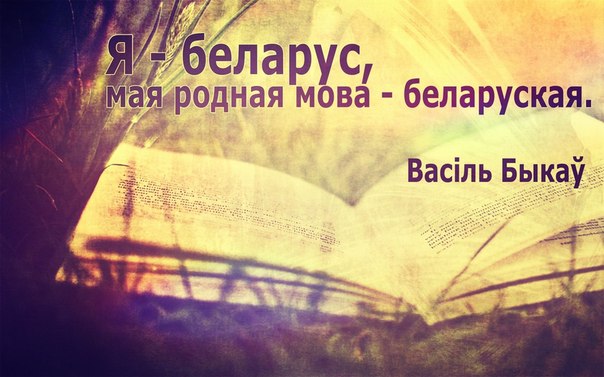 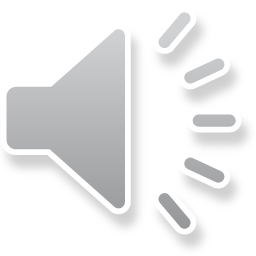 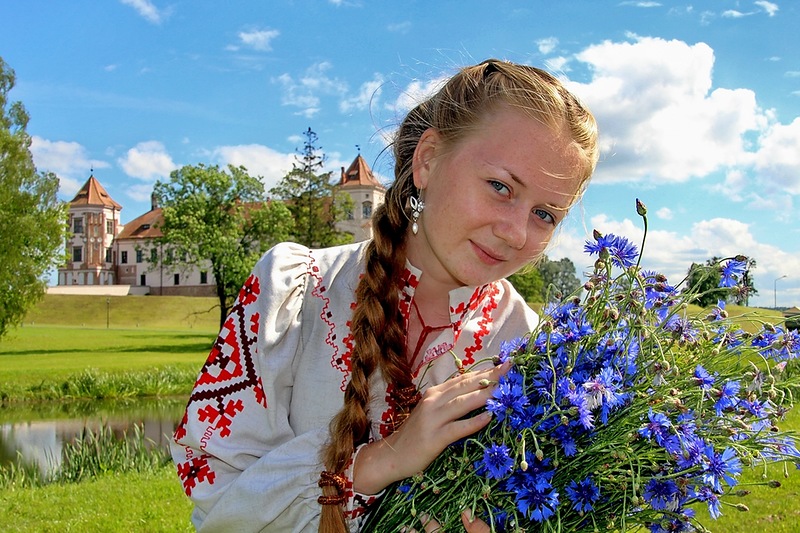 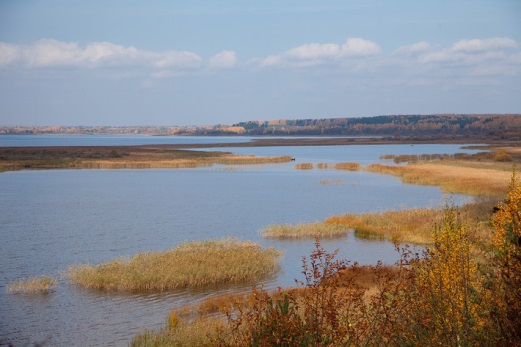 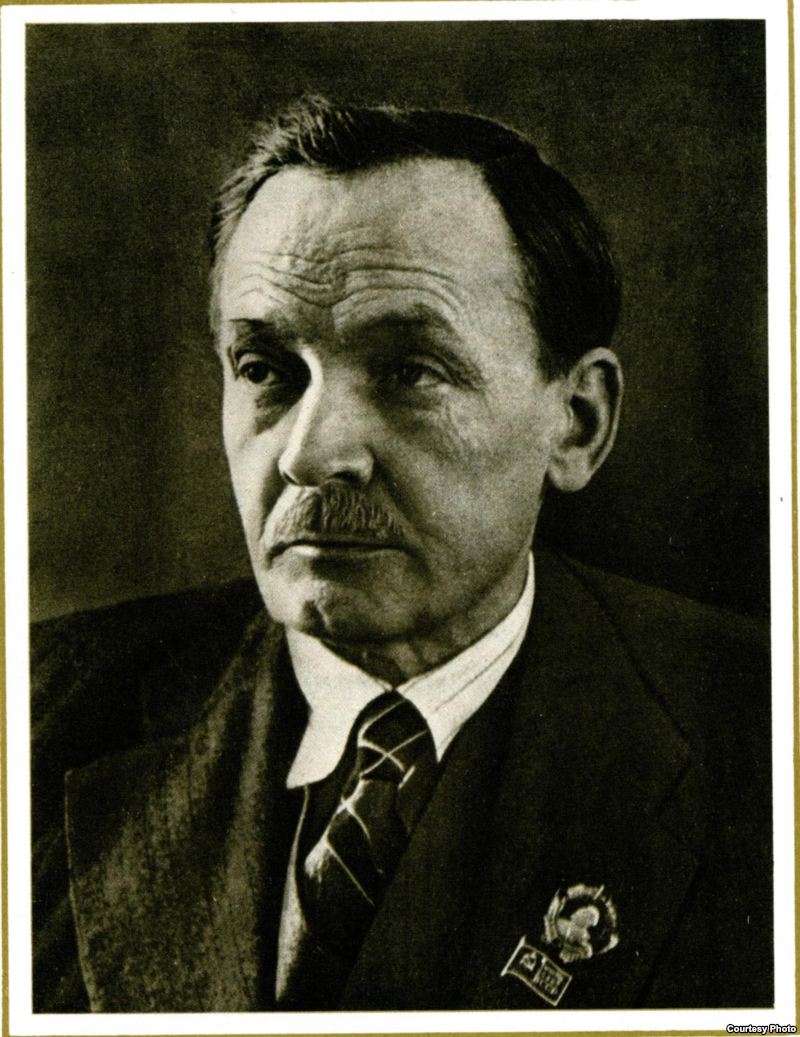 Янка
 Купала
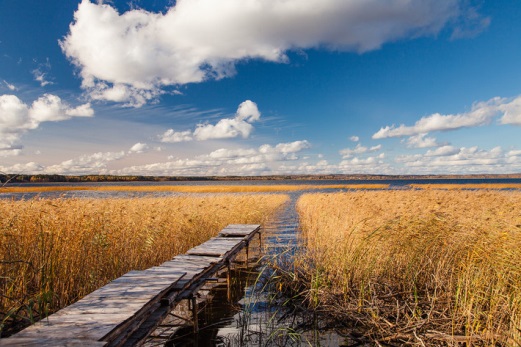 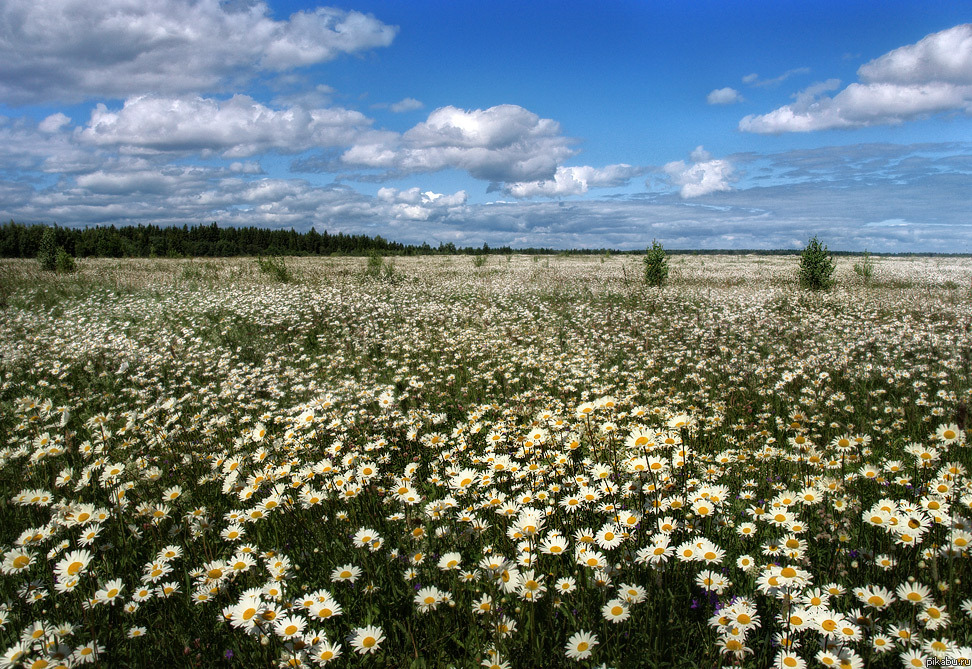 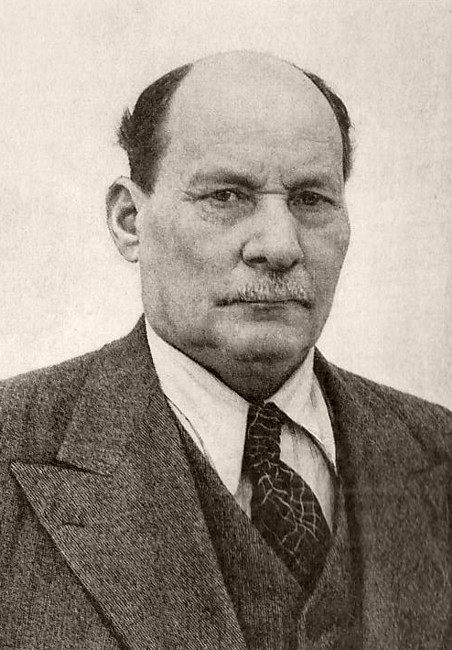 Якуб 
Колас
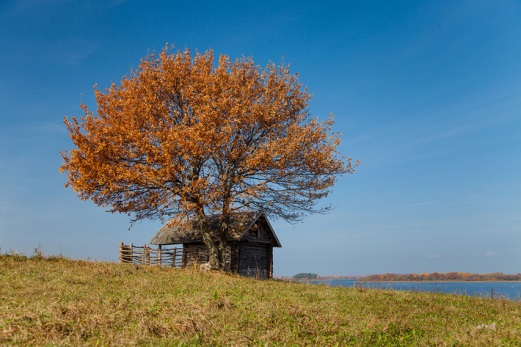 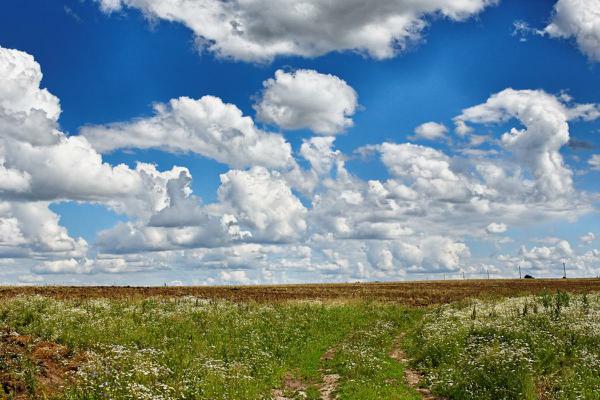 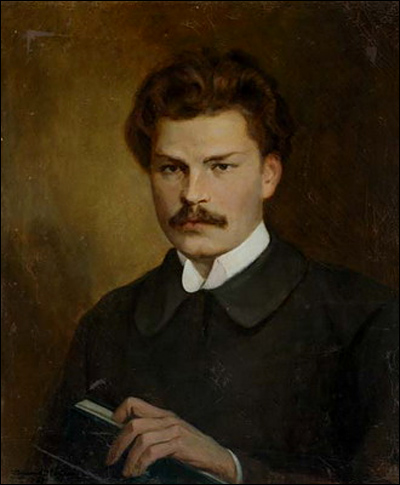 Максім 
Багдановіч
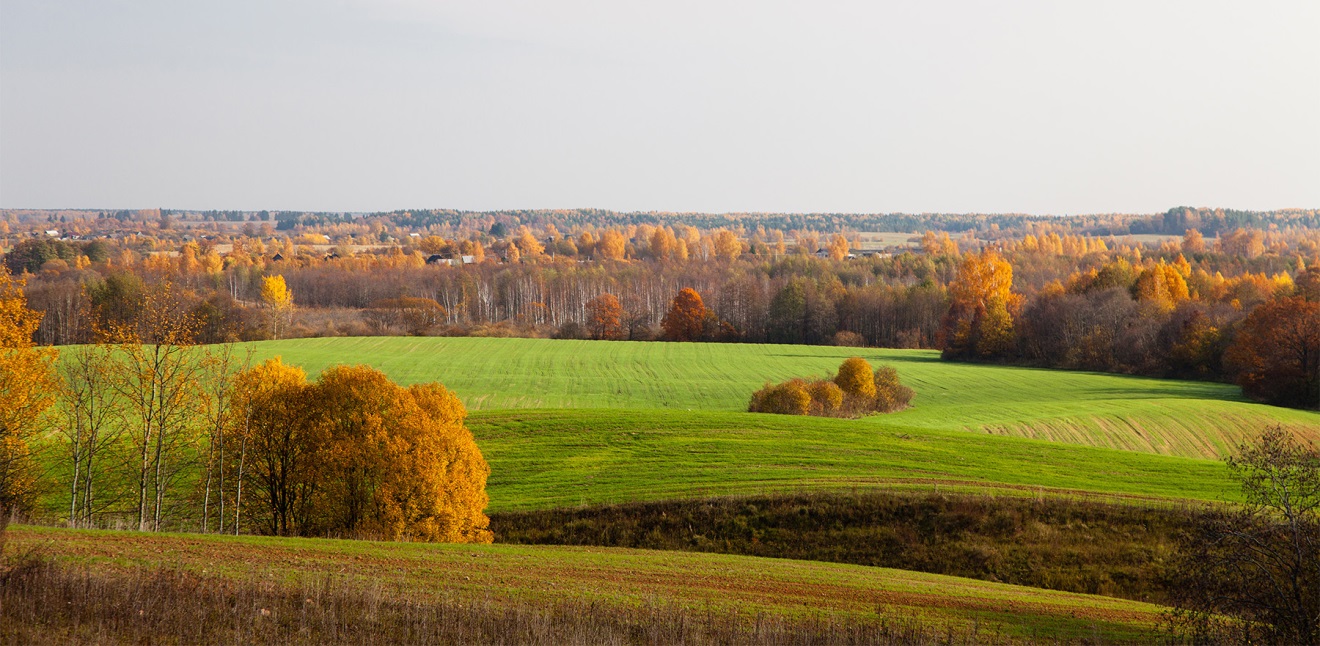 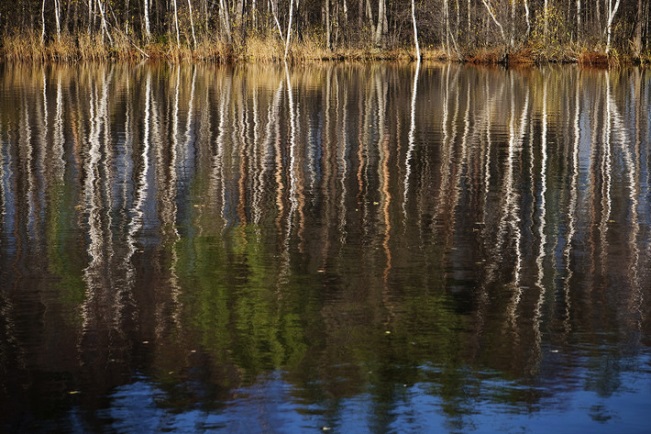 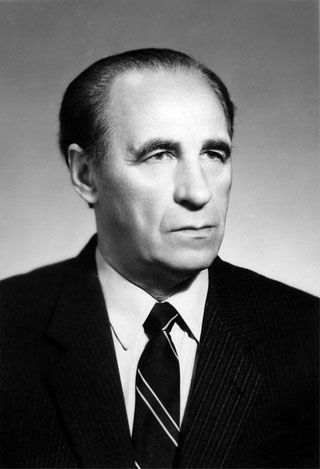 Ніл
Гілевіч
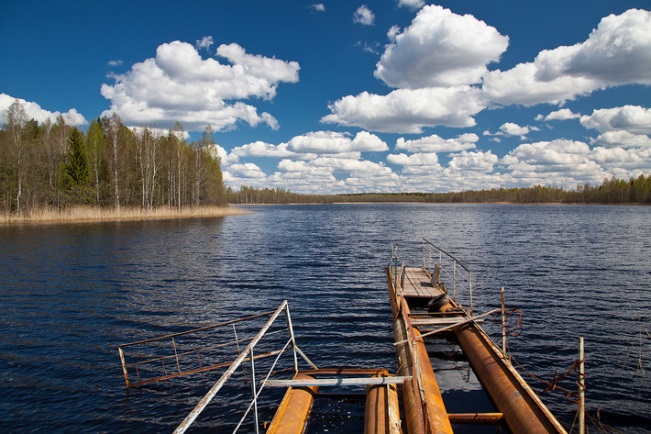 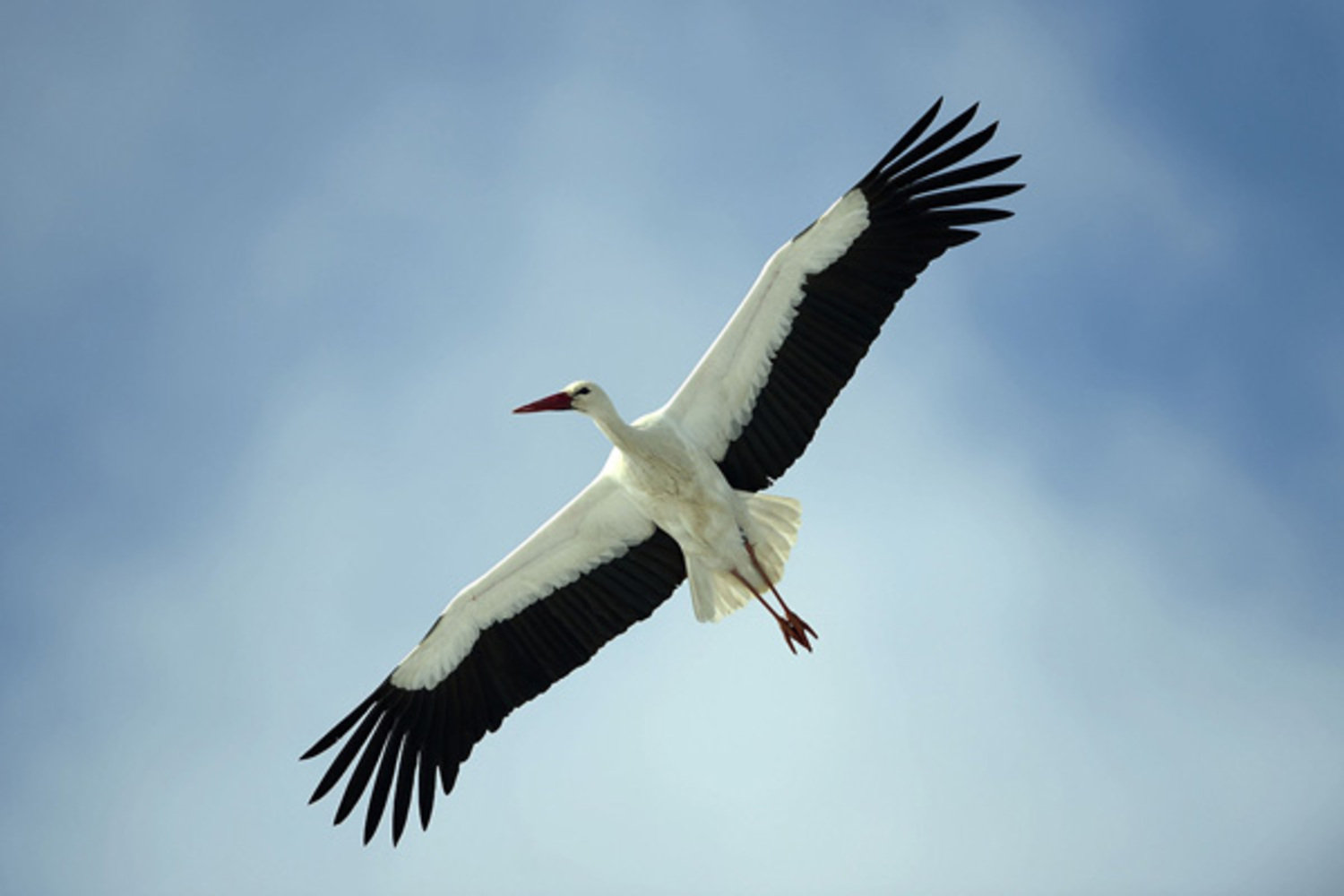 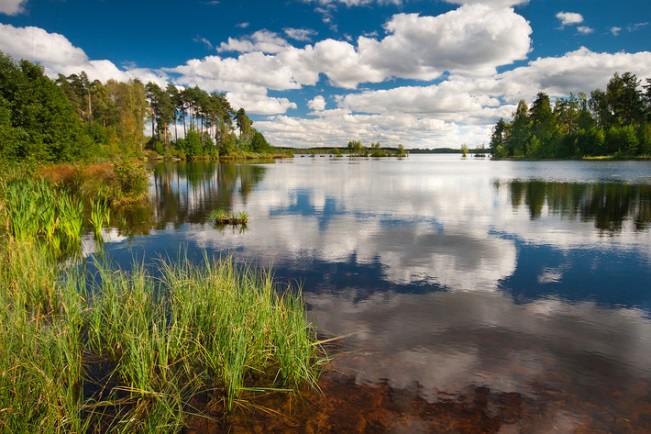 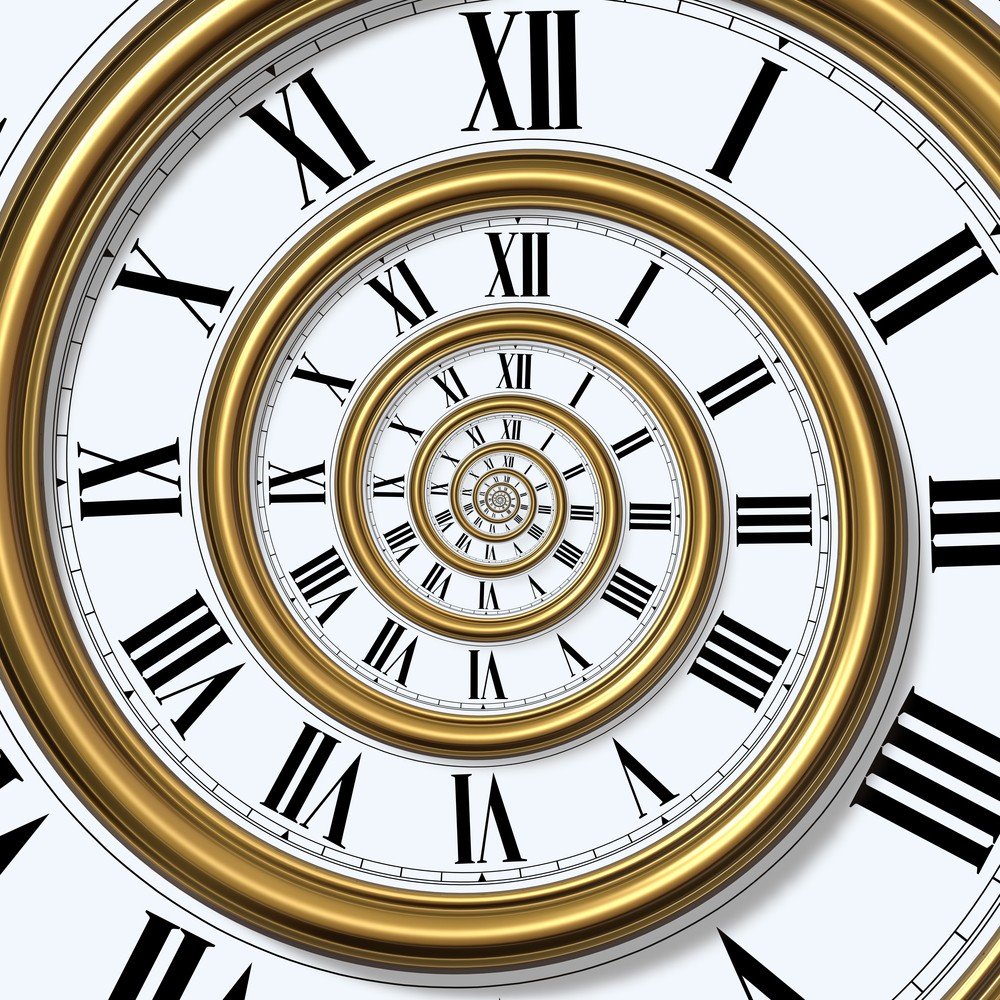 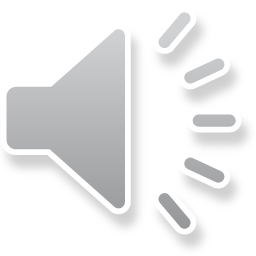 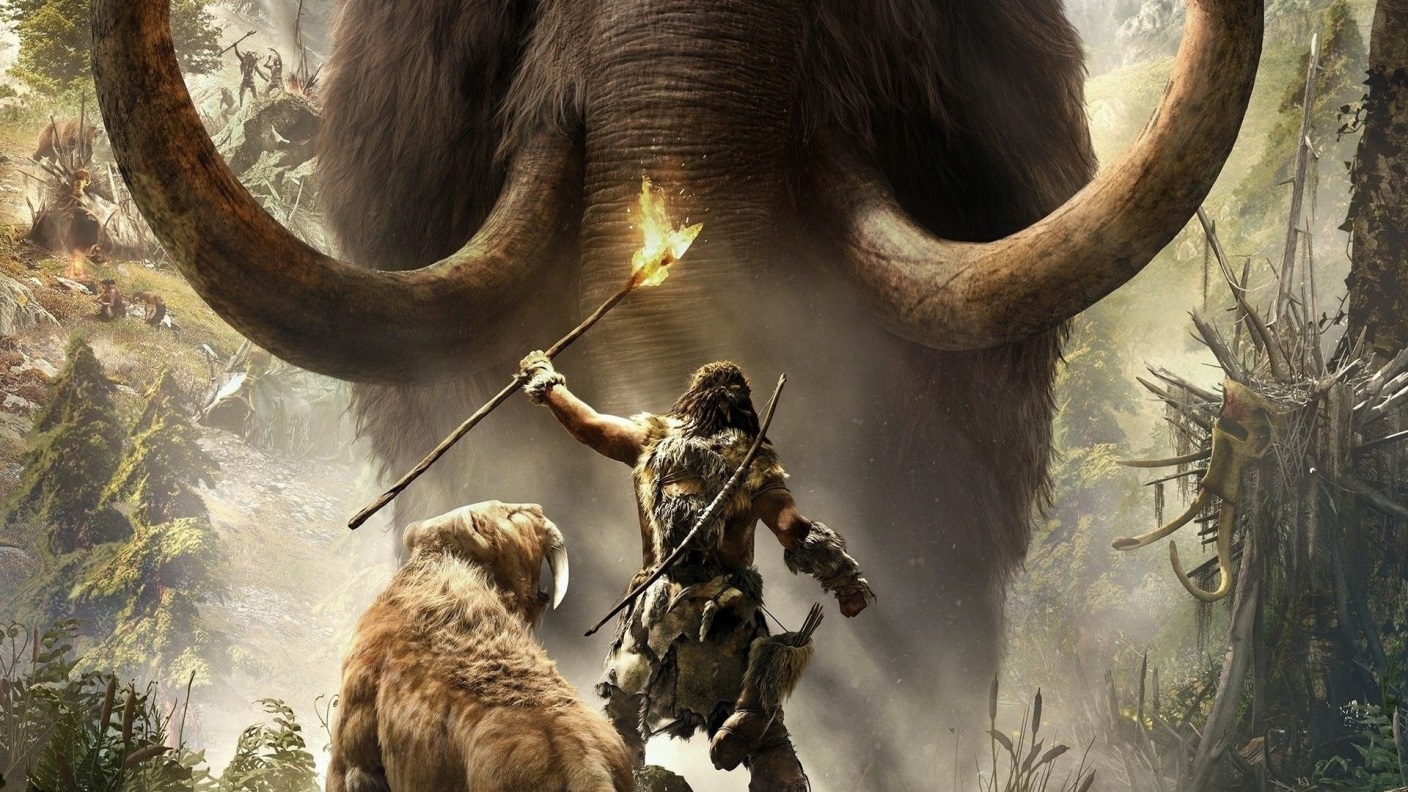 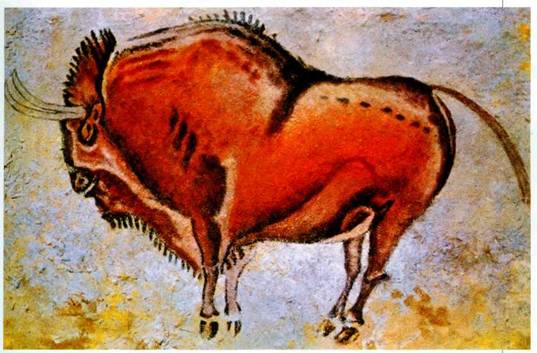 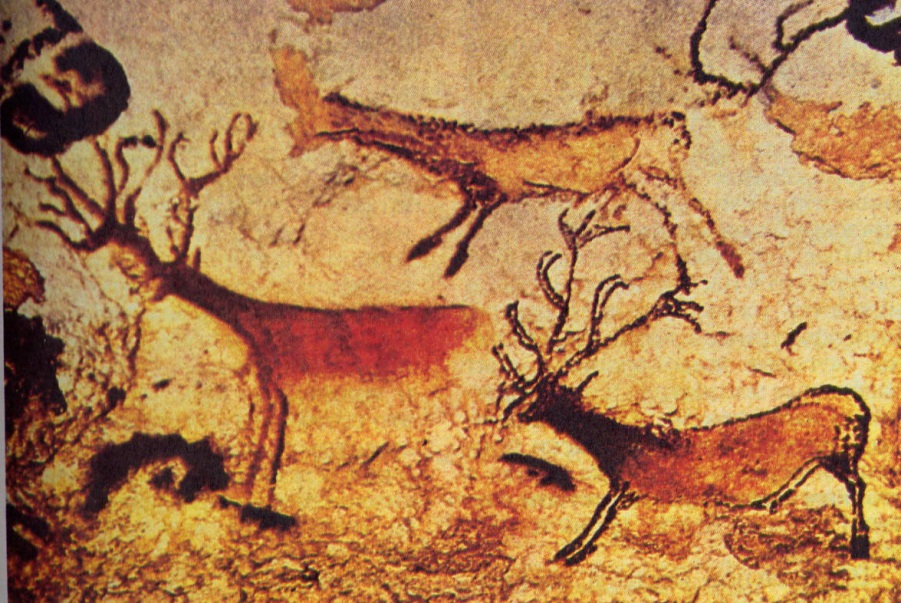 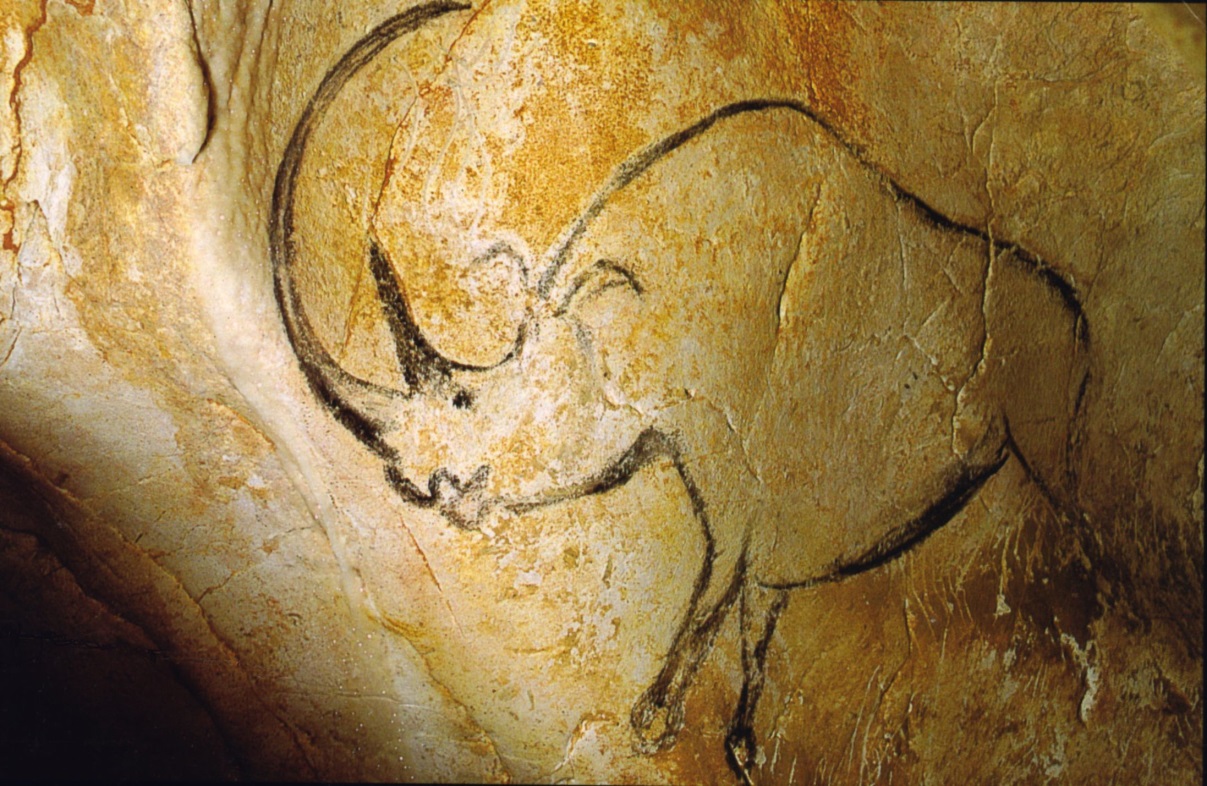 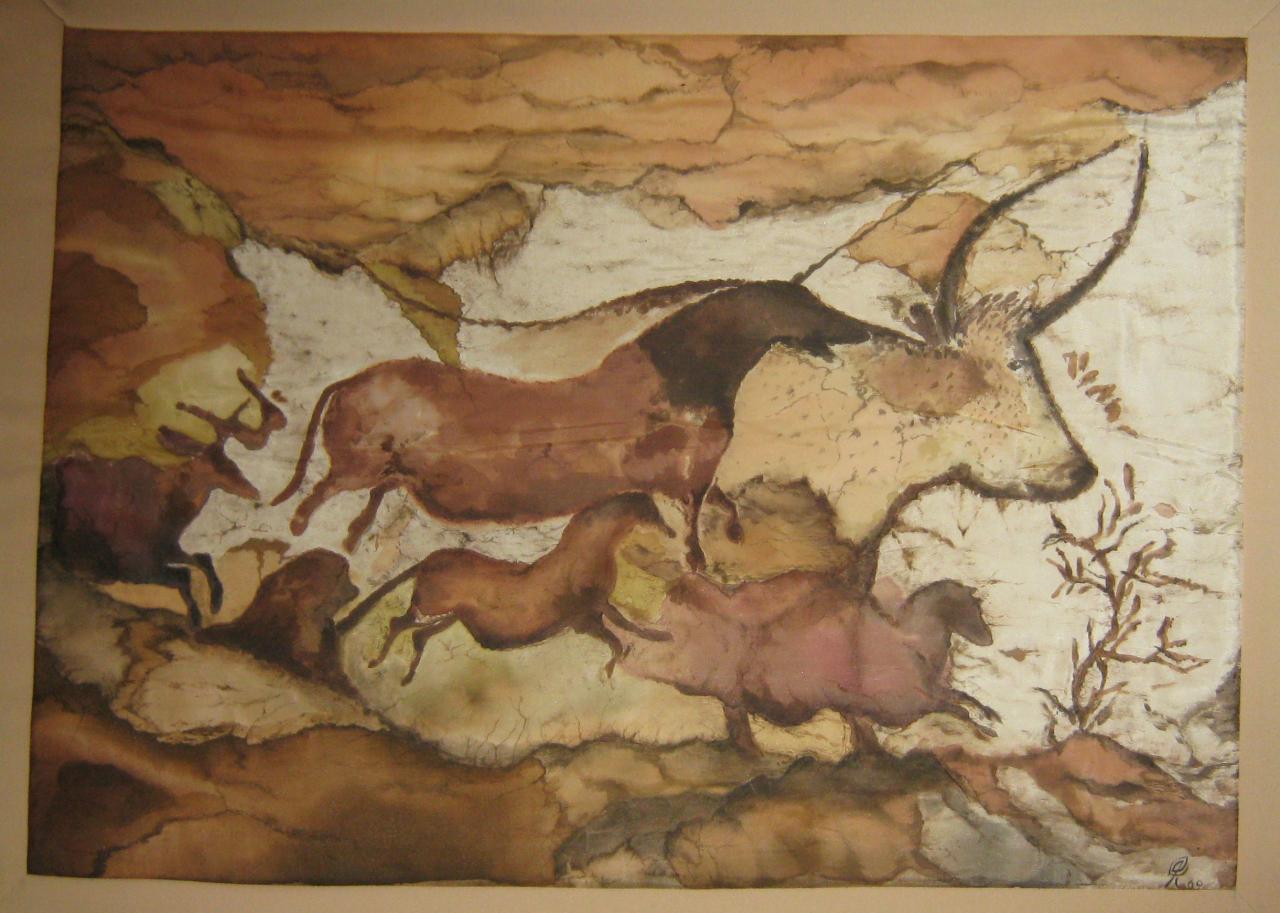 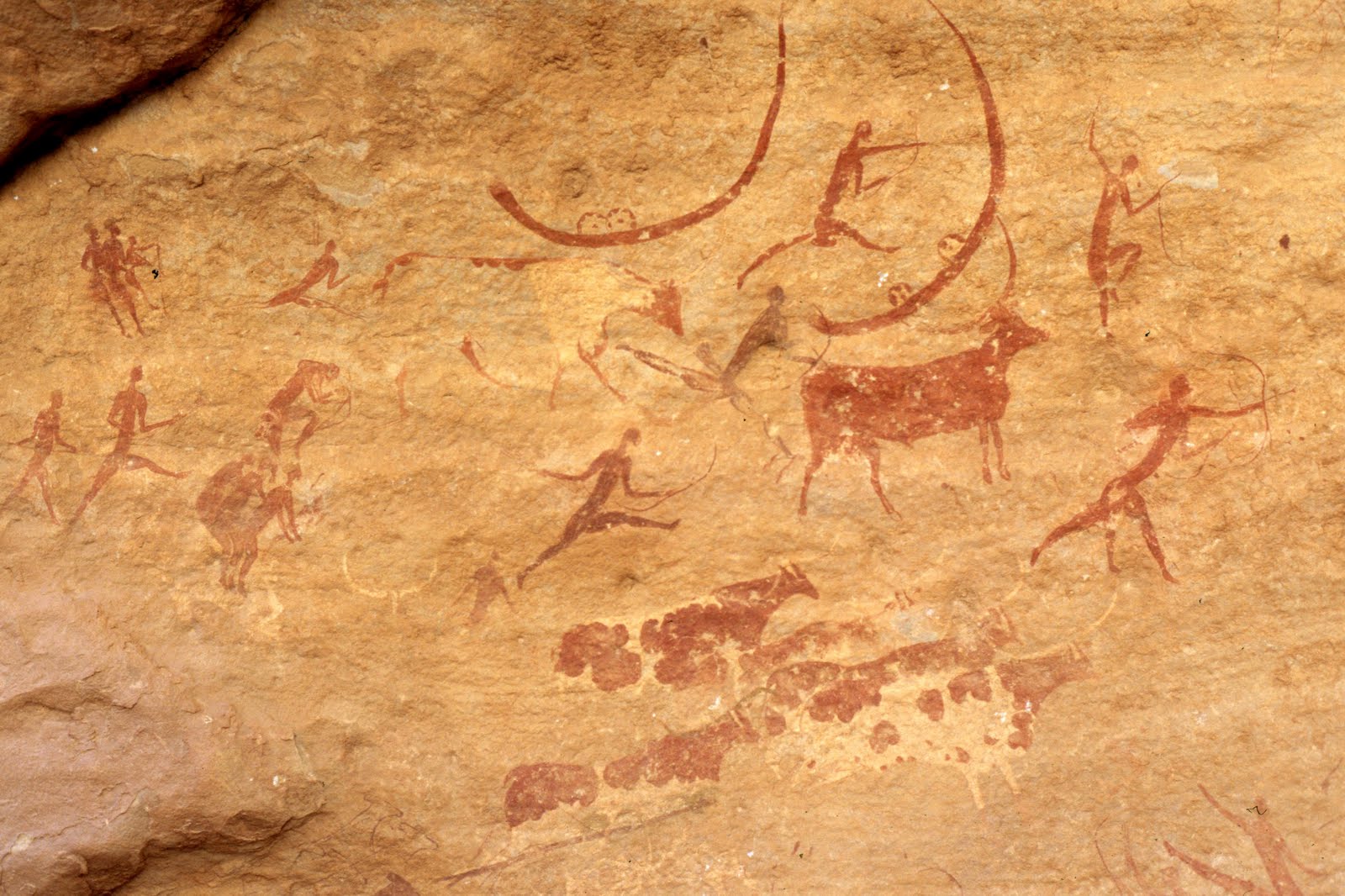 Ходзяць волаты ў бары.
Тут жывуць з сівой пары.
Пушчаў то гаспадары, 
Знакамітыя зубры.
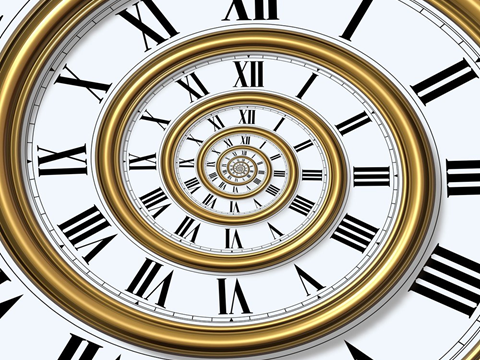 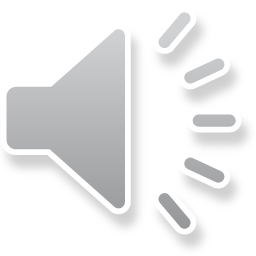 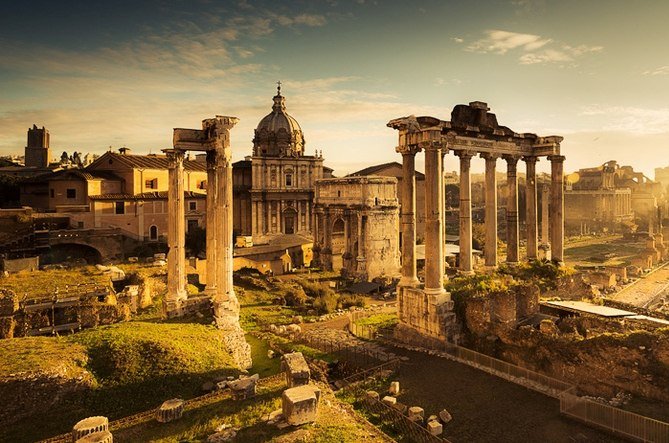 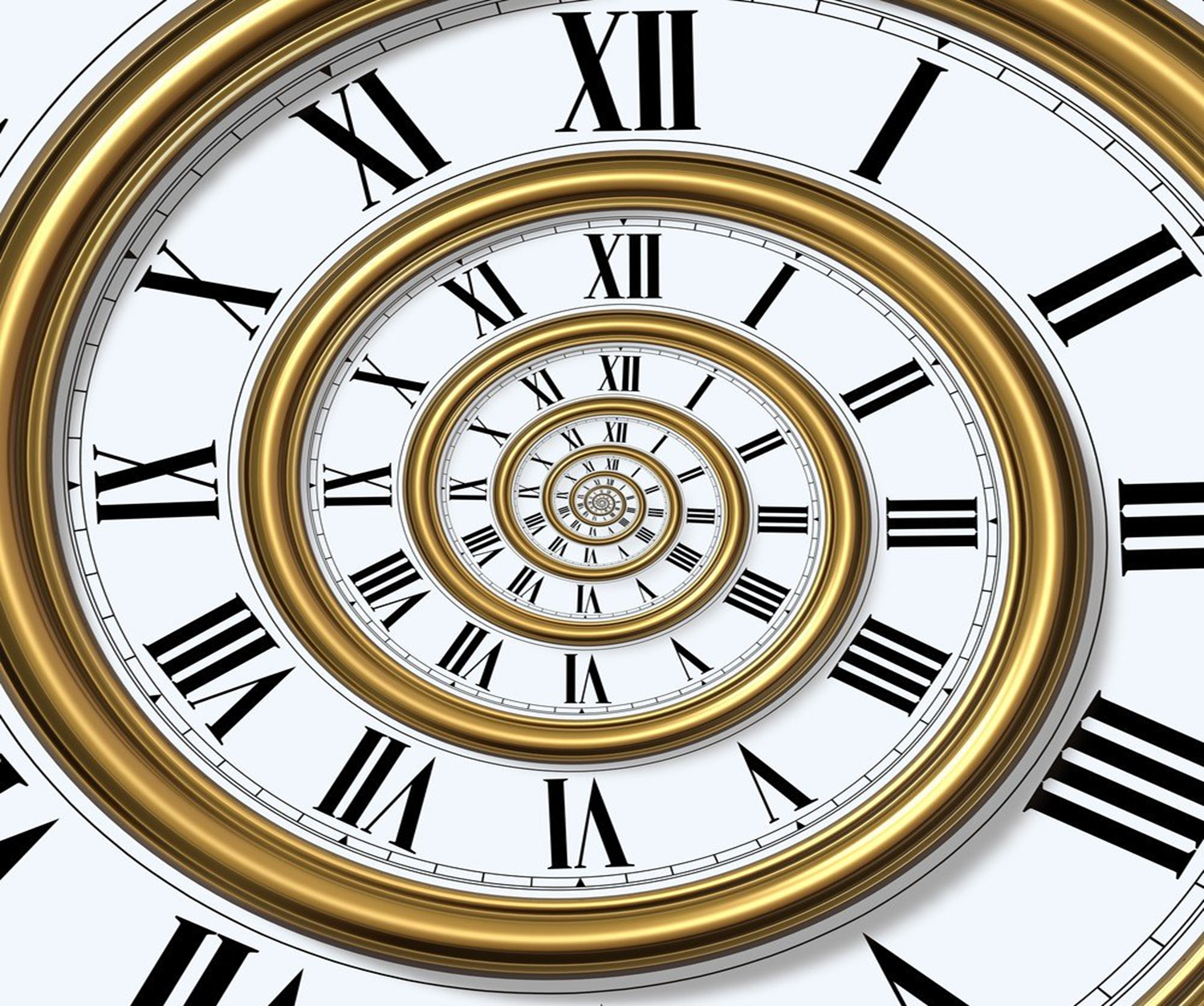 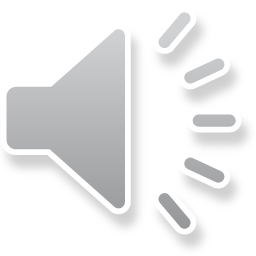 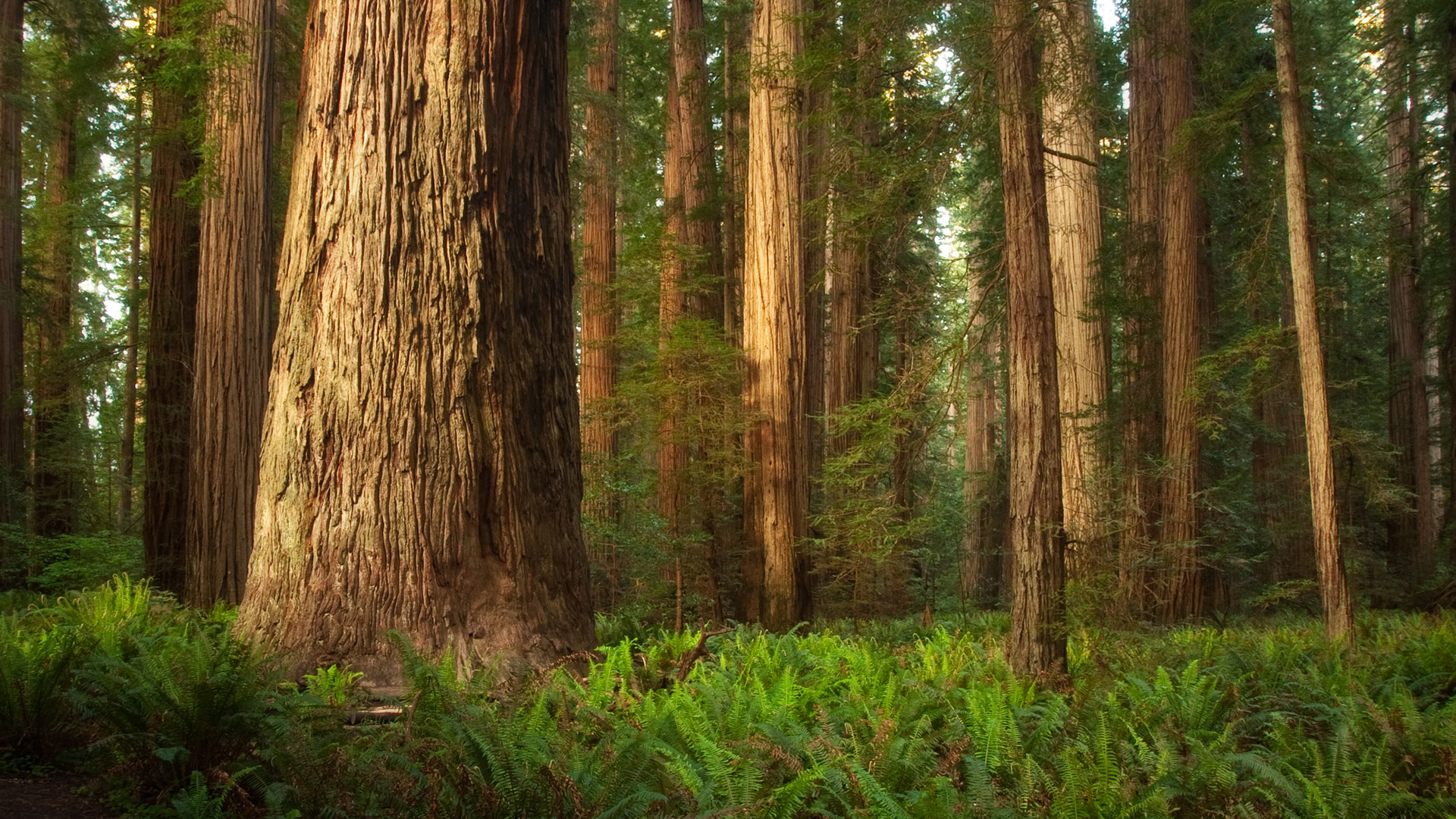 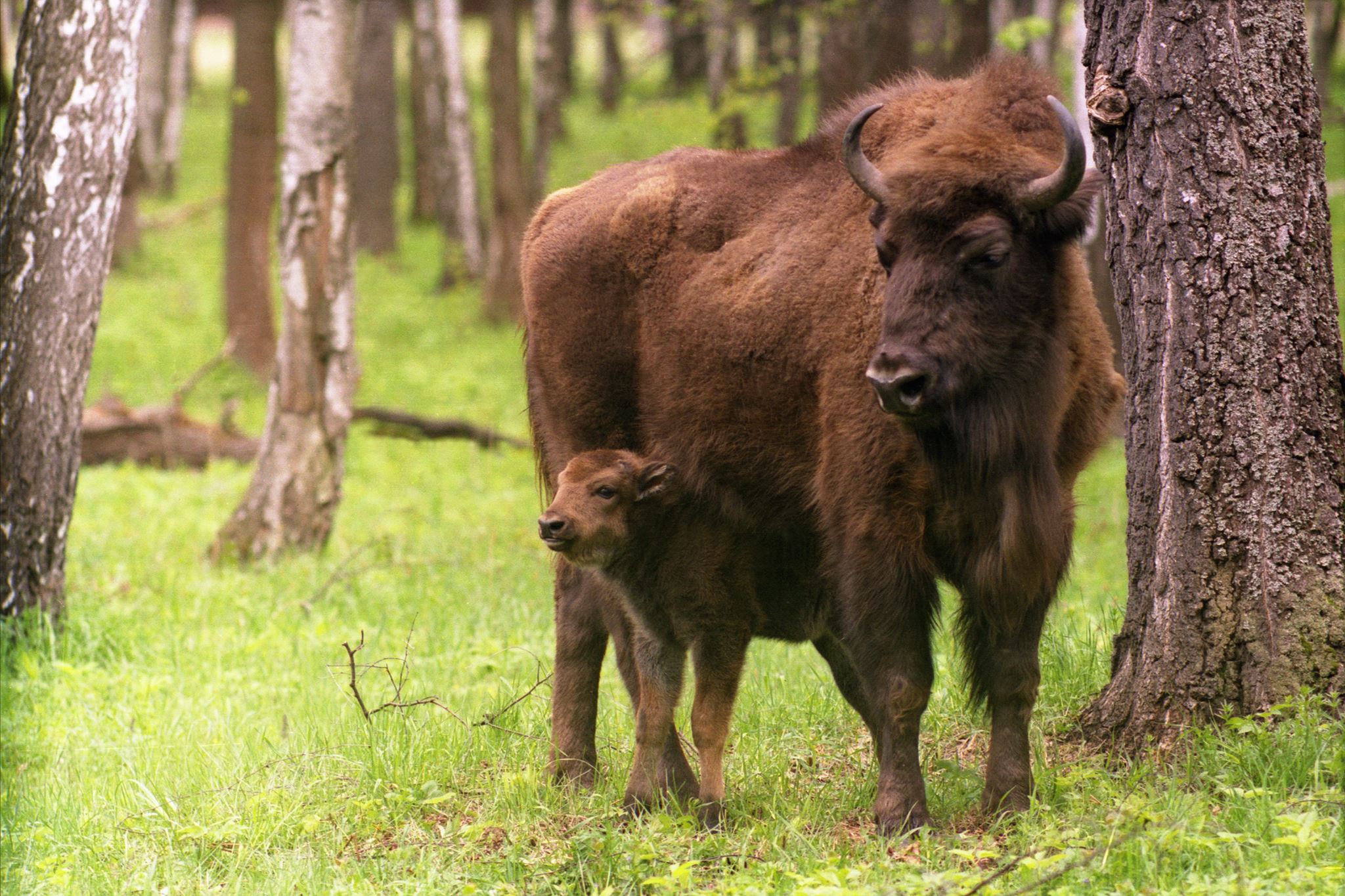 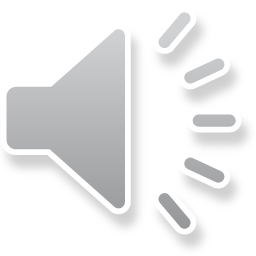 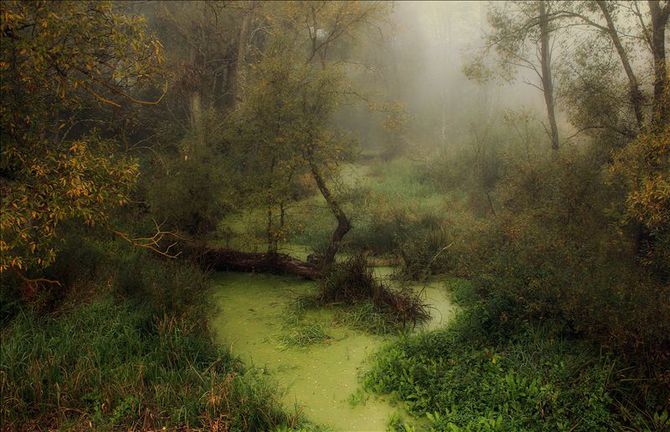 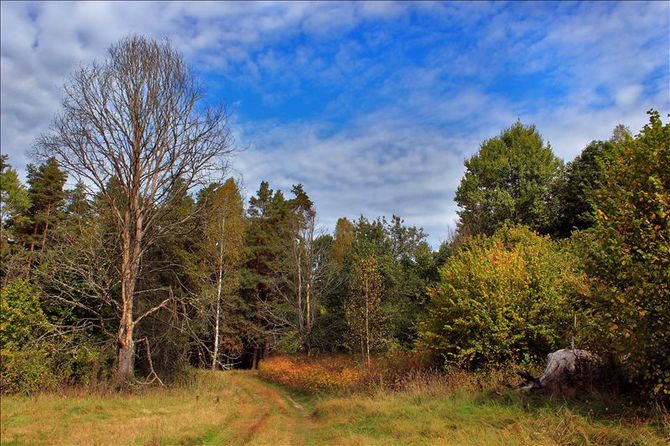 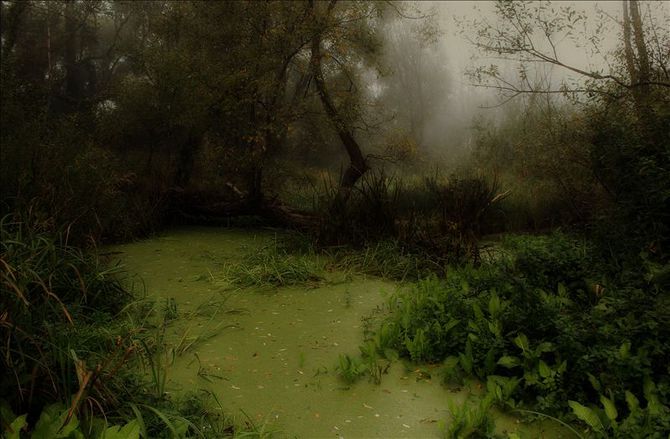 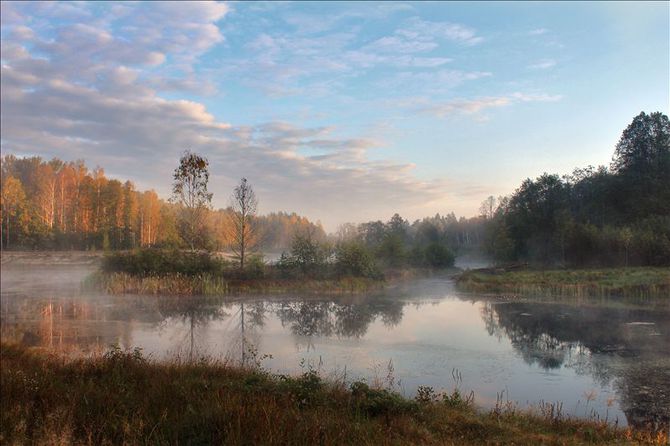 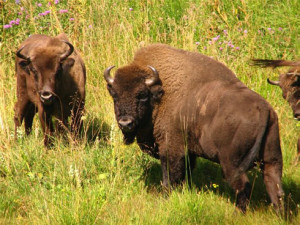 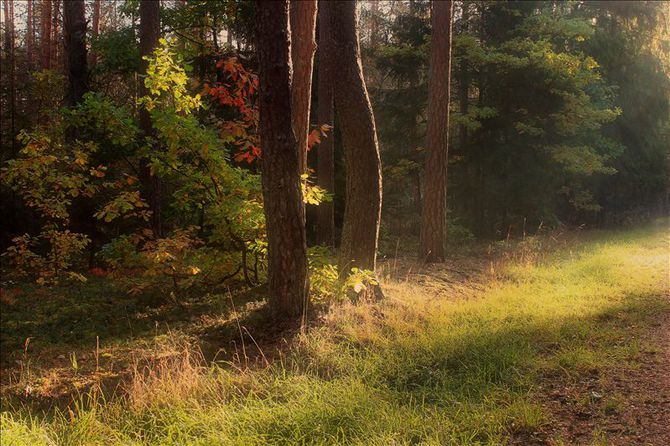 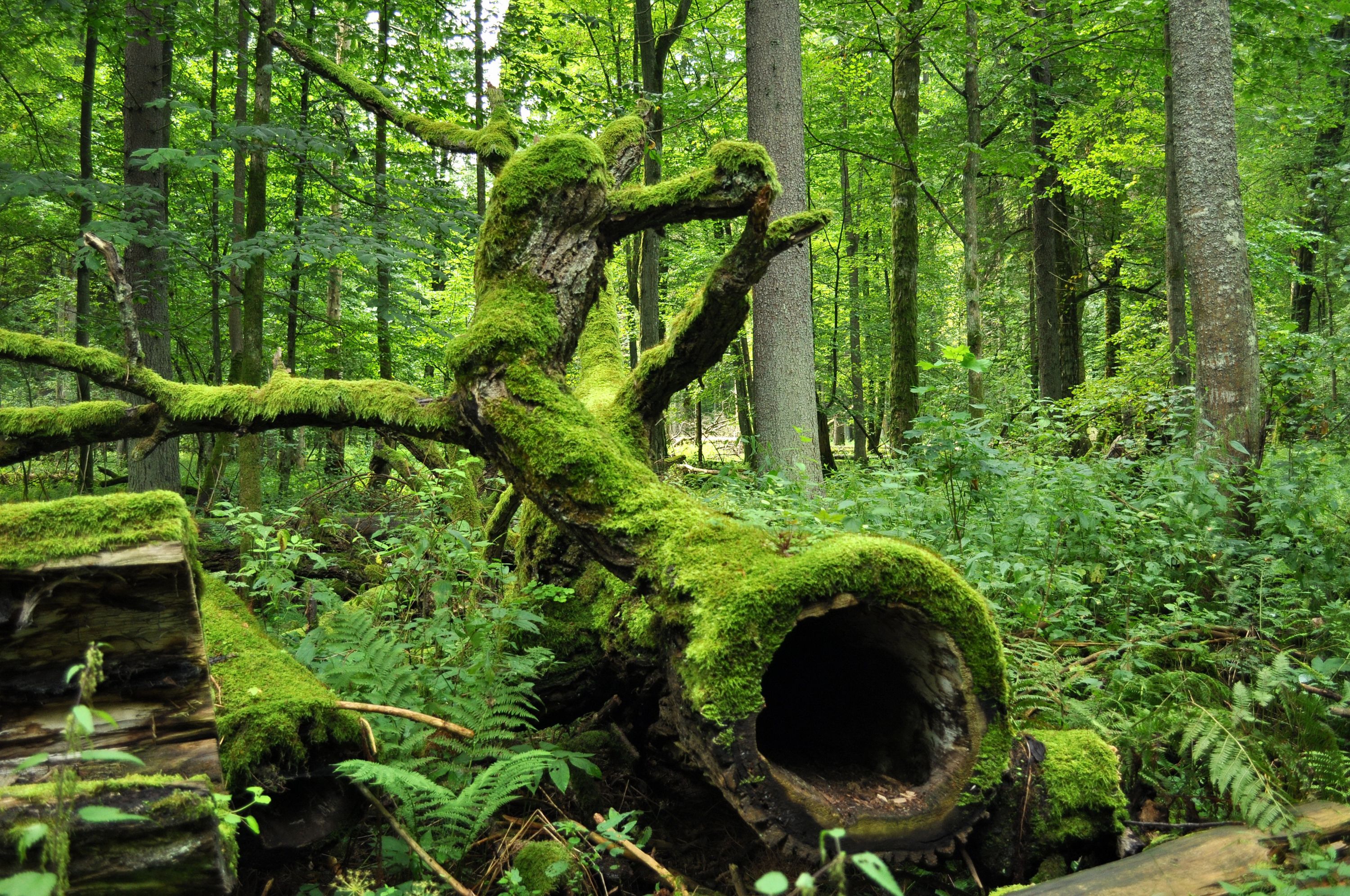 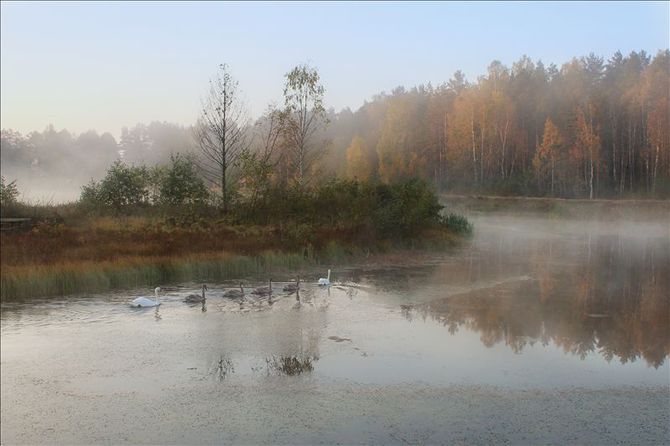 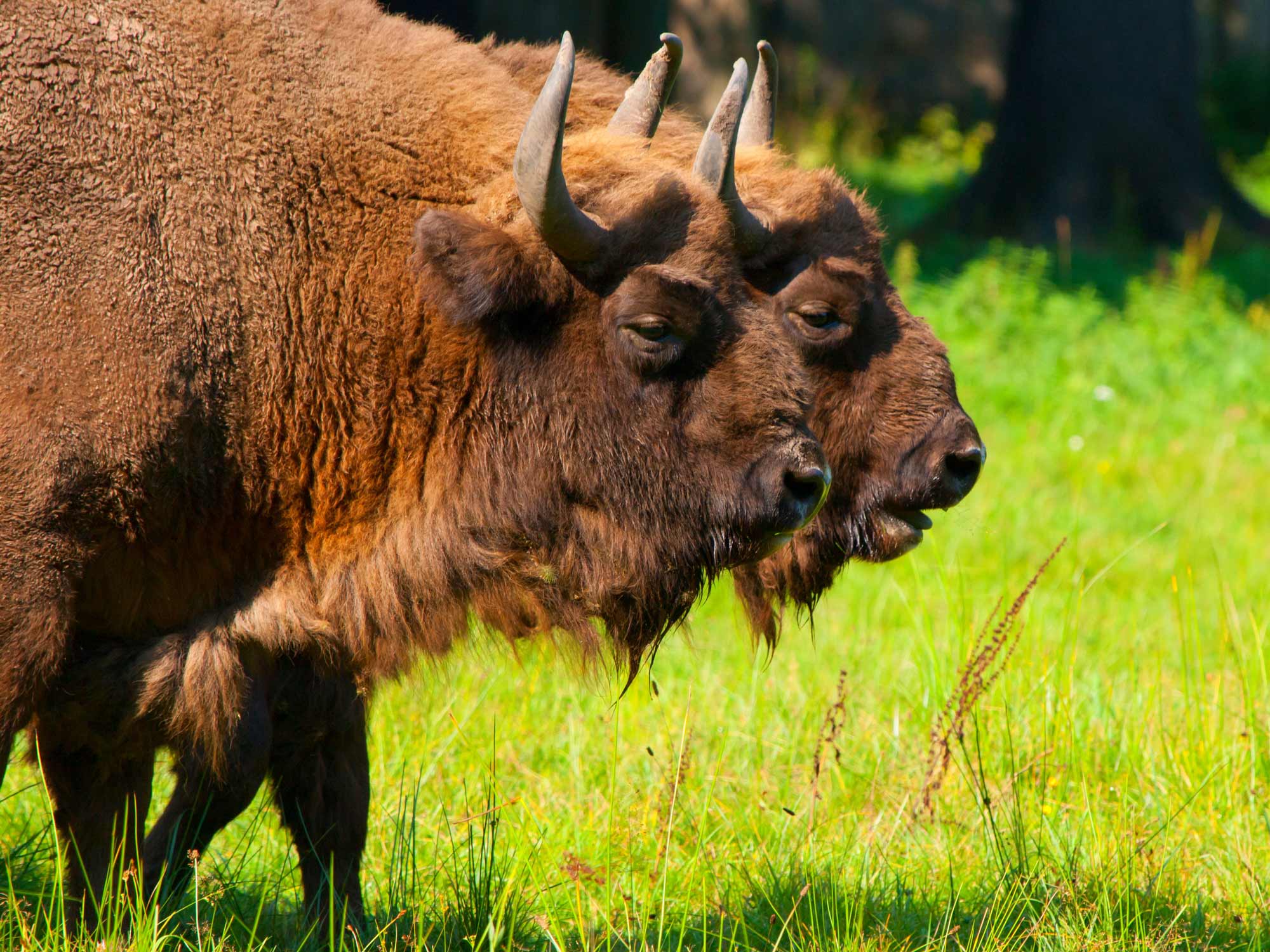 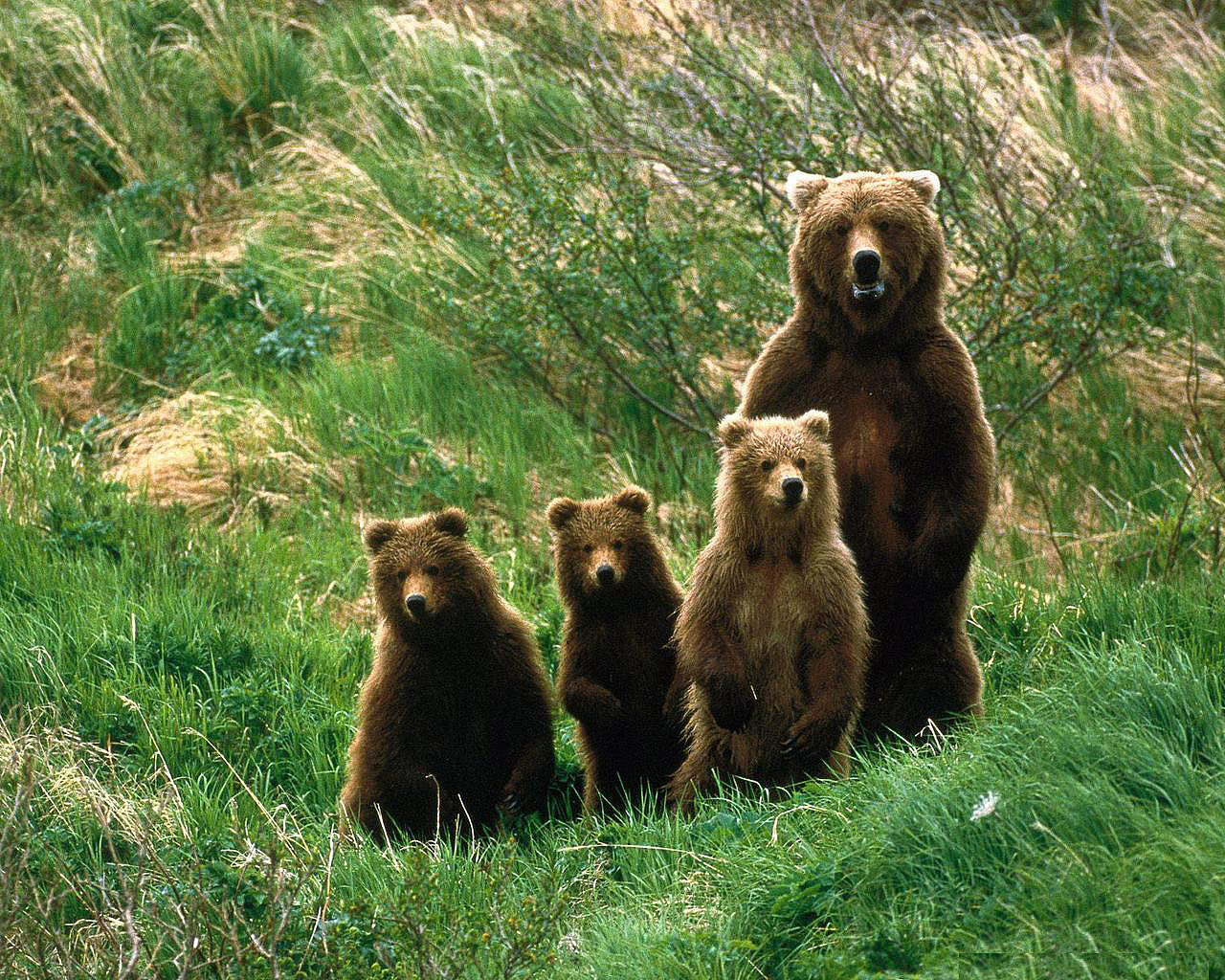 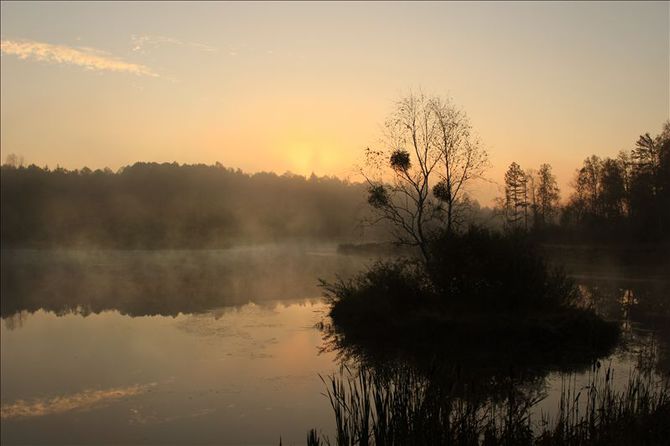 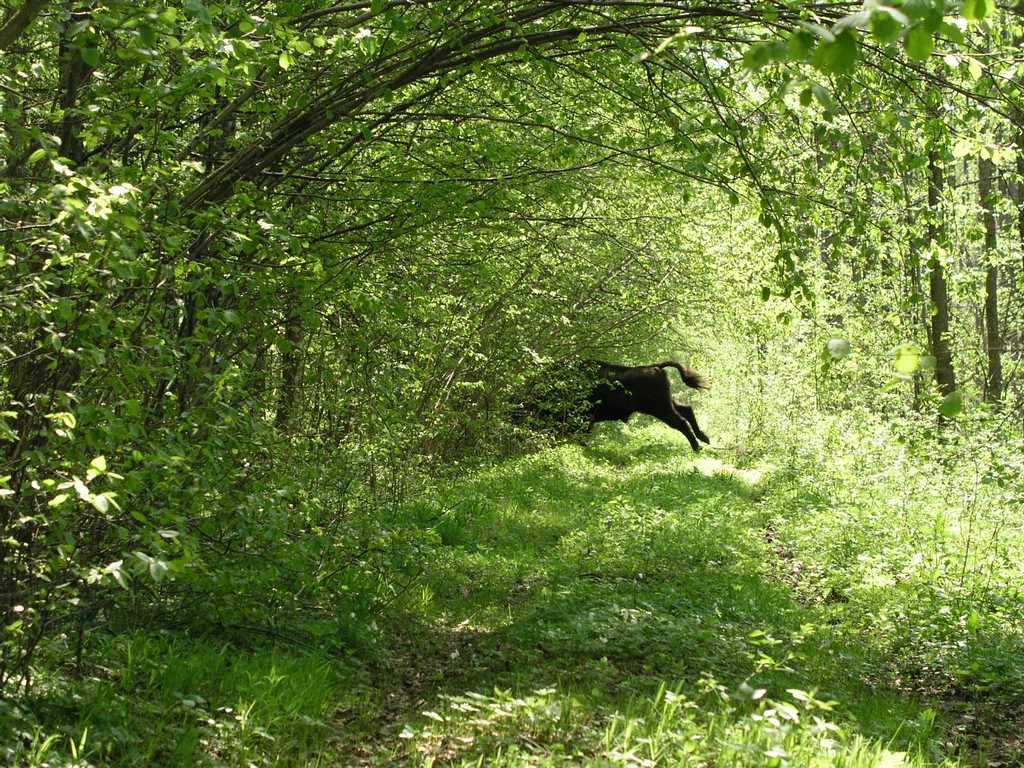 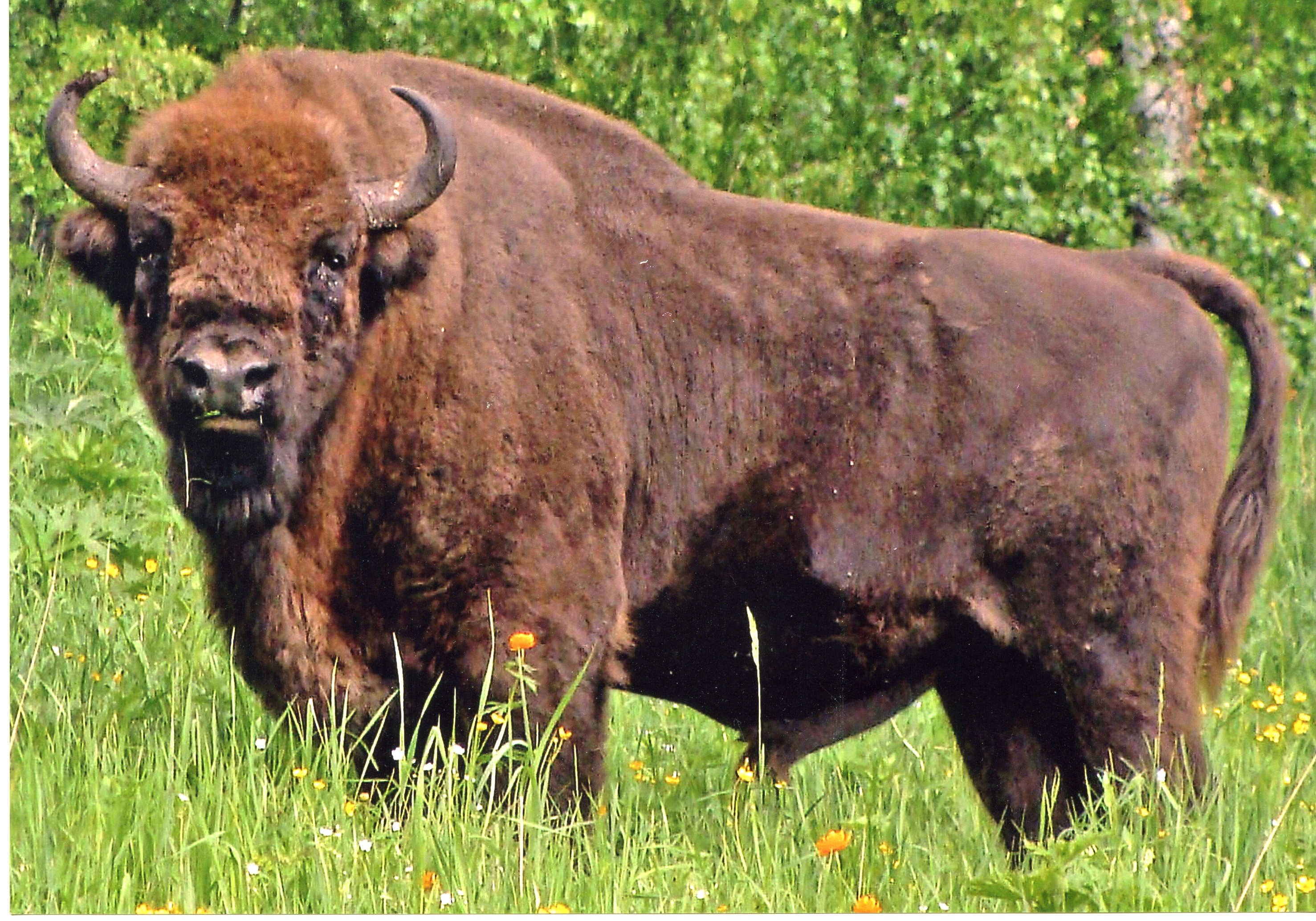 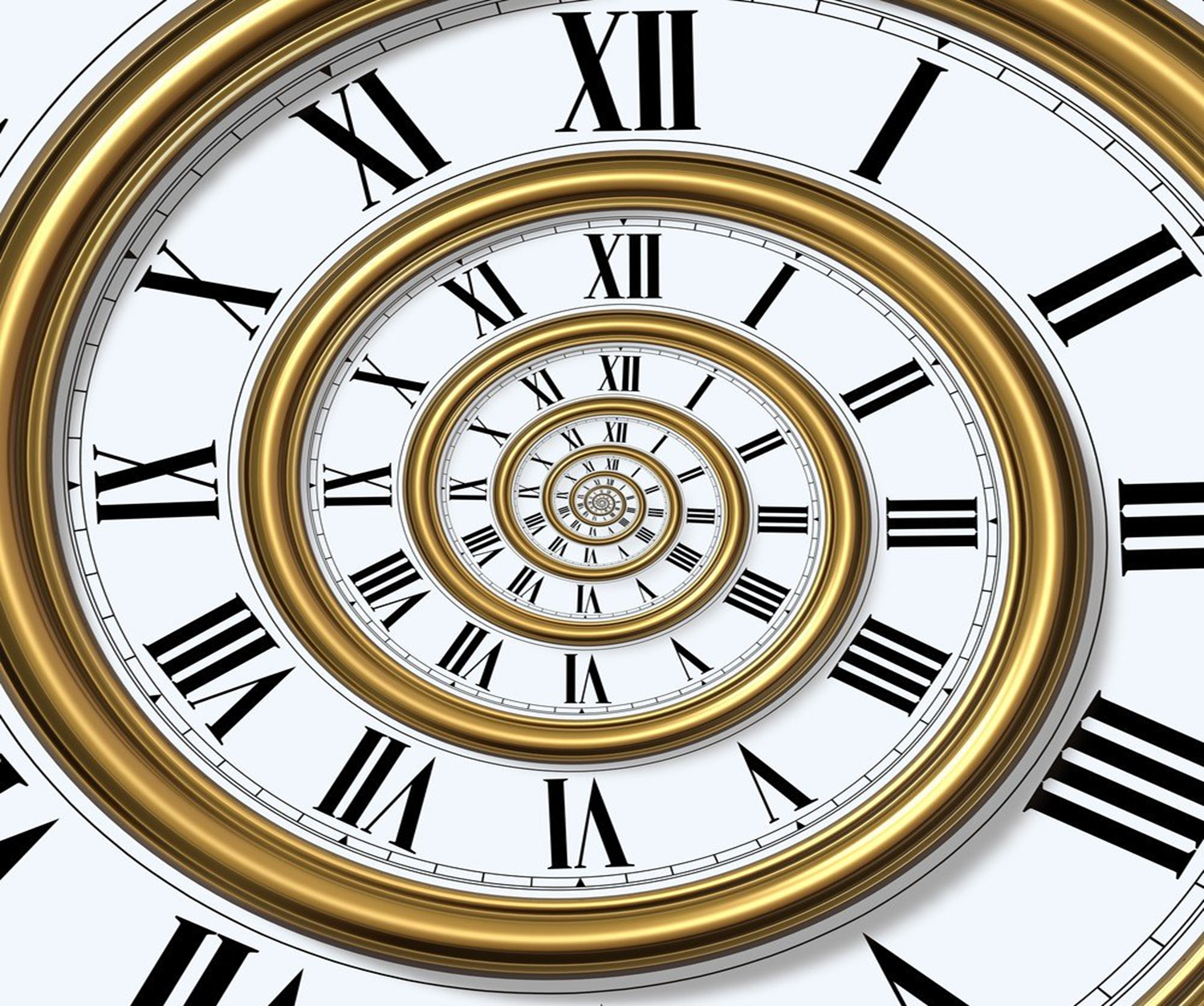 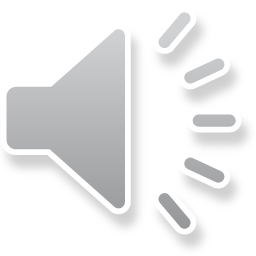 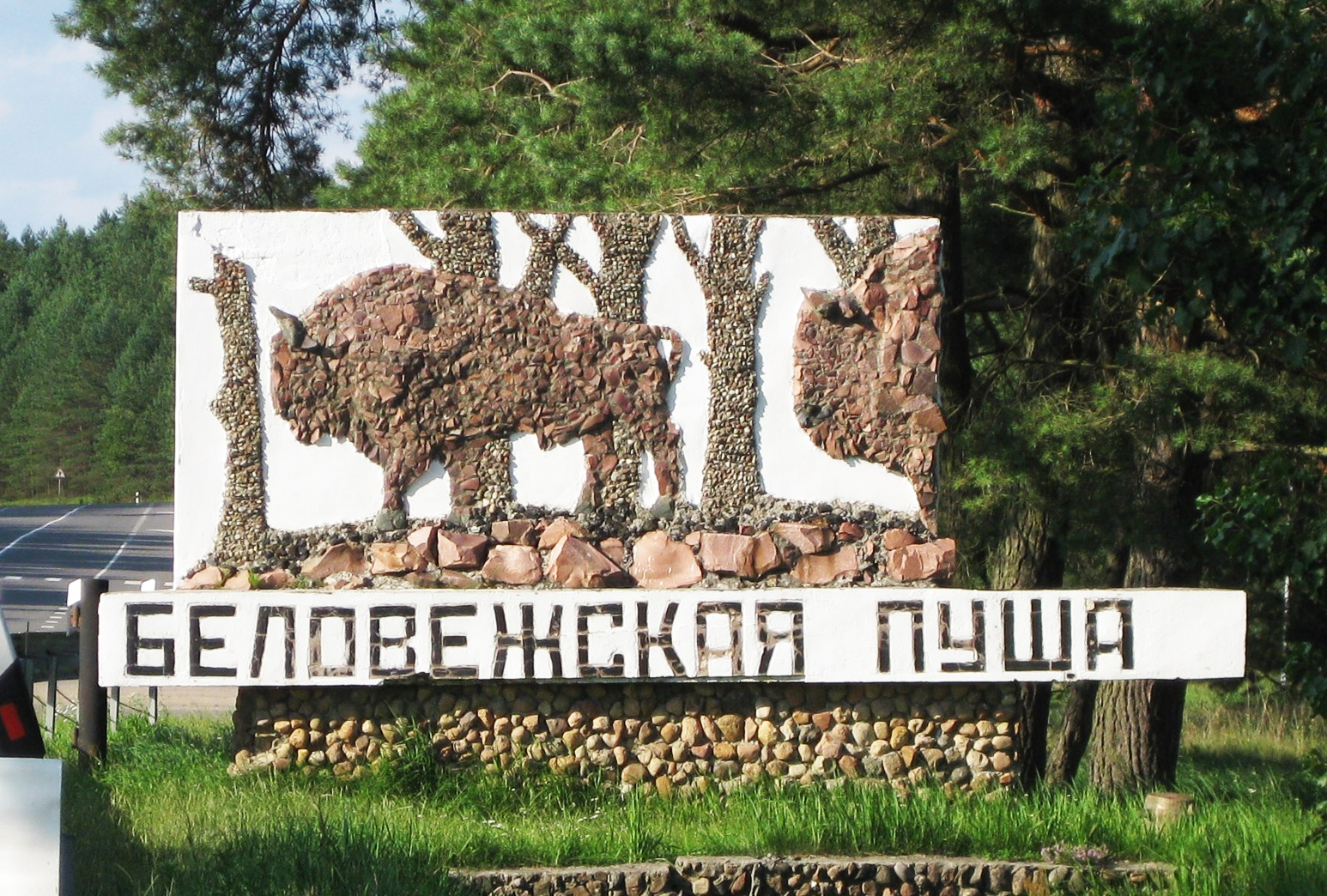 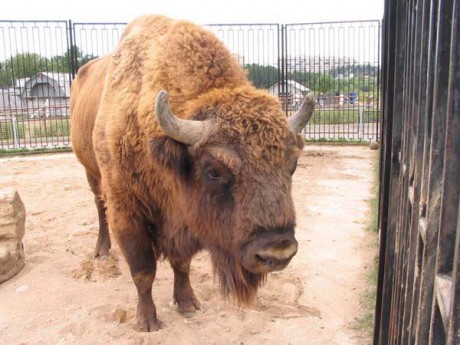 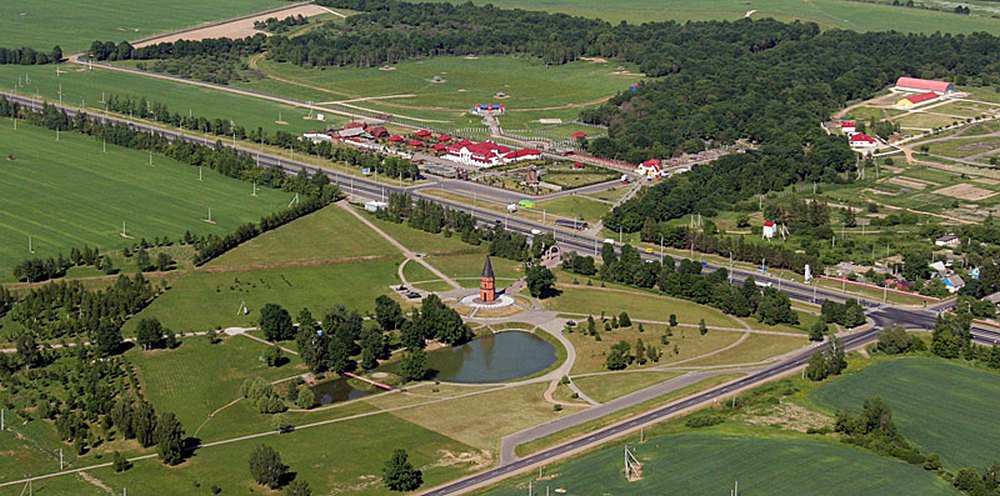 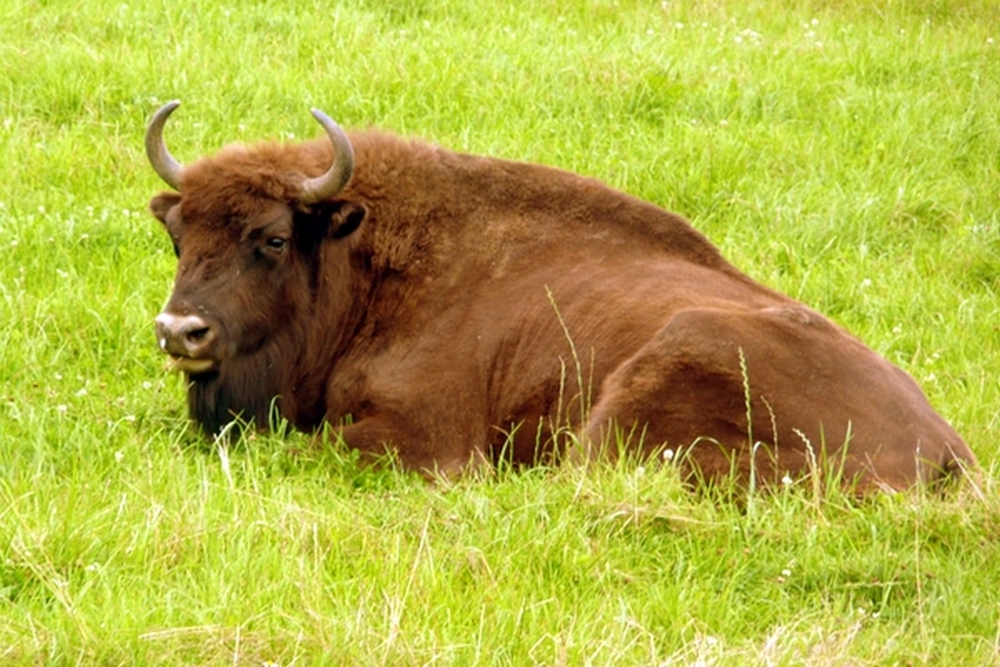 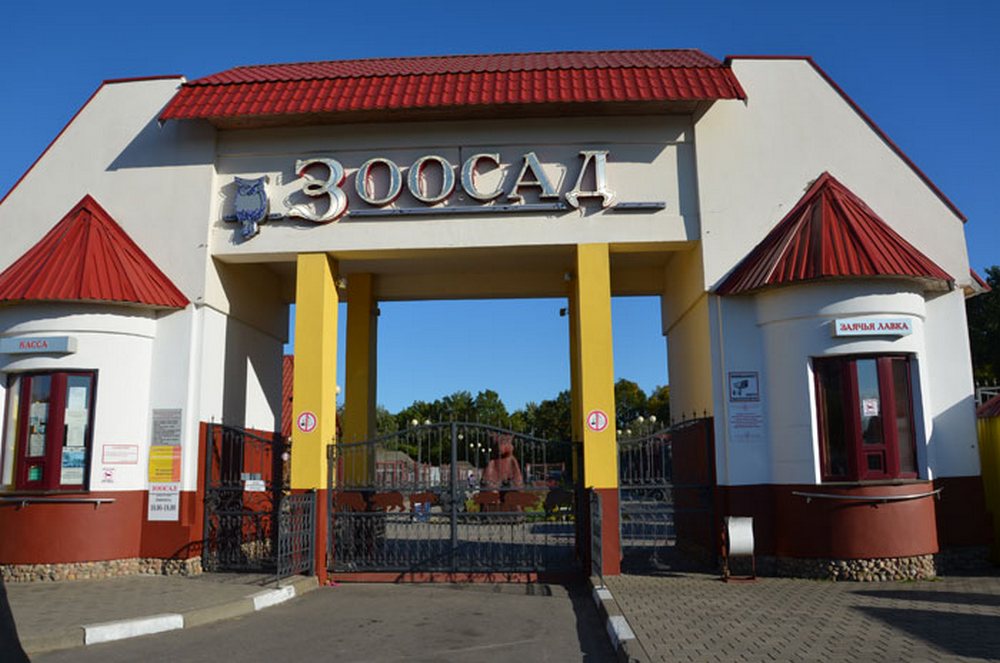 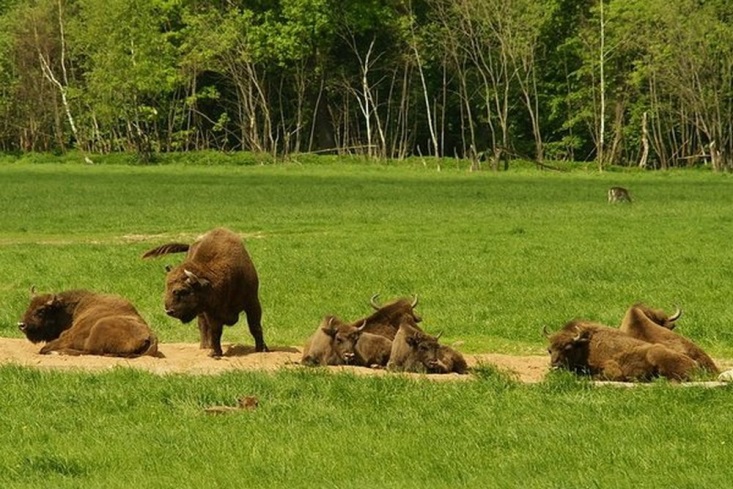 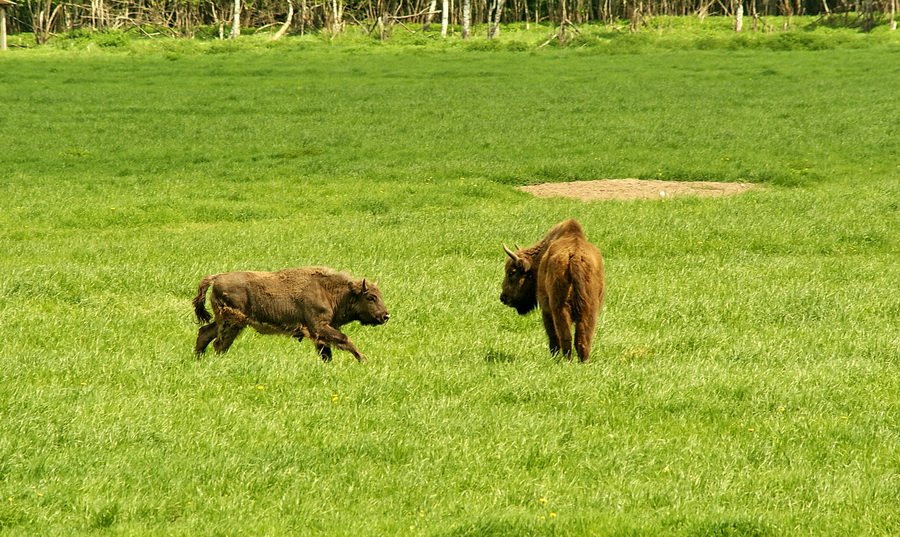 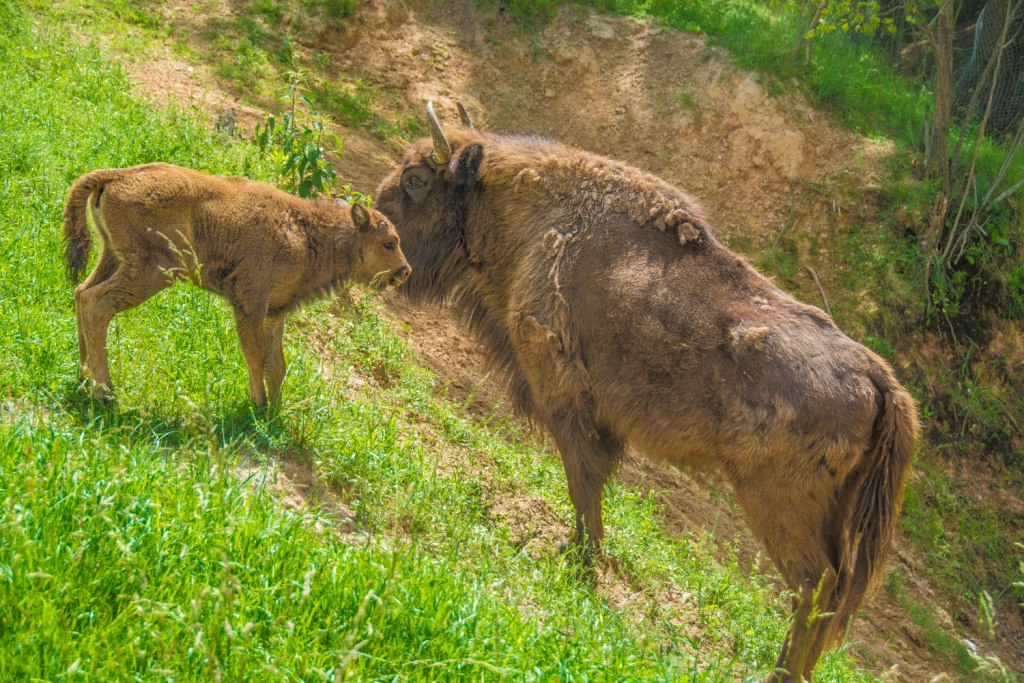 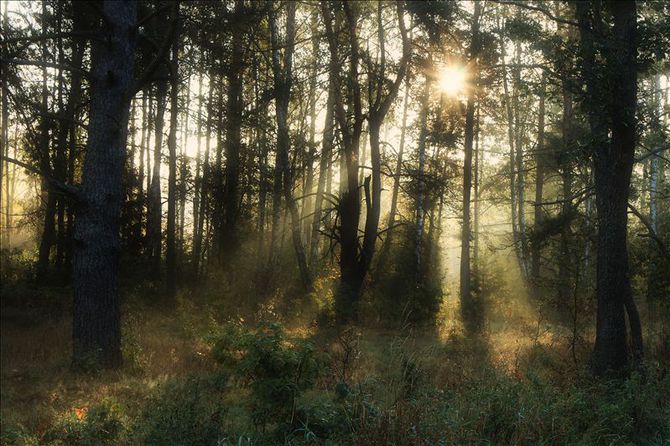 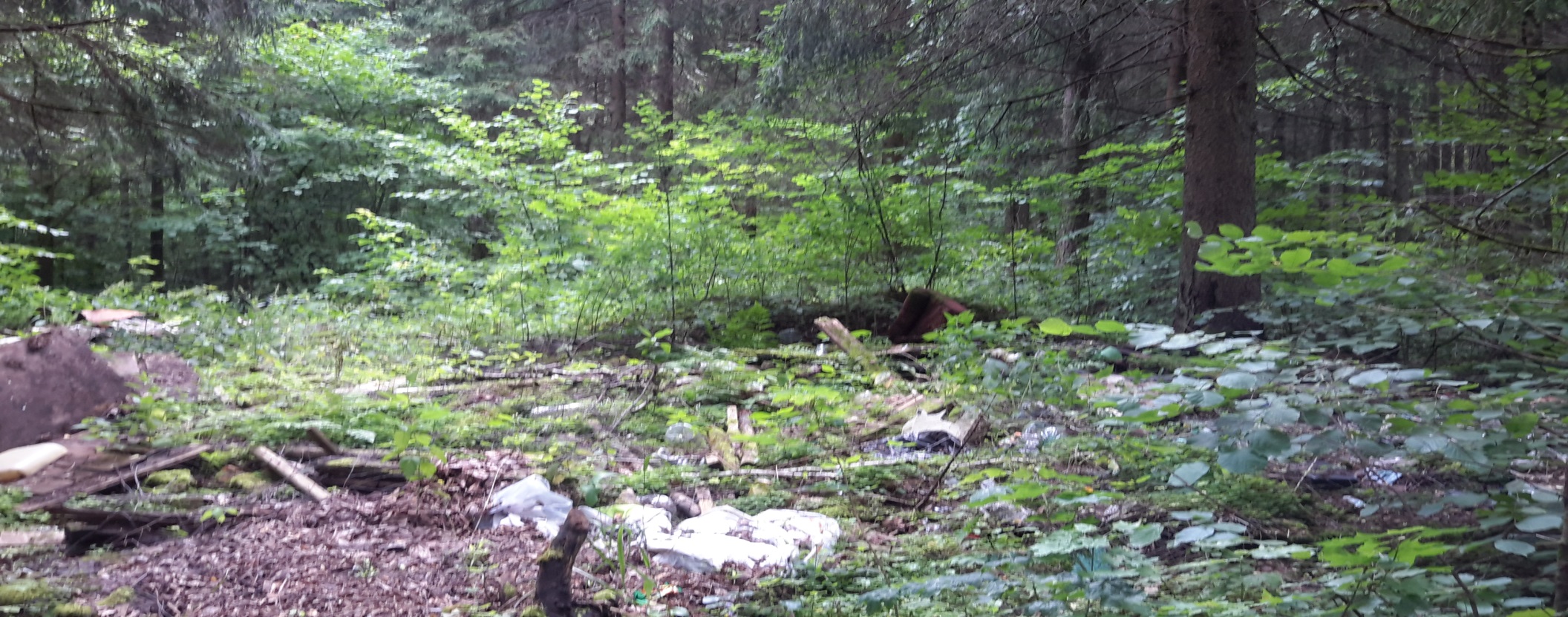 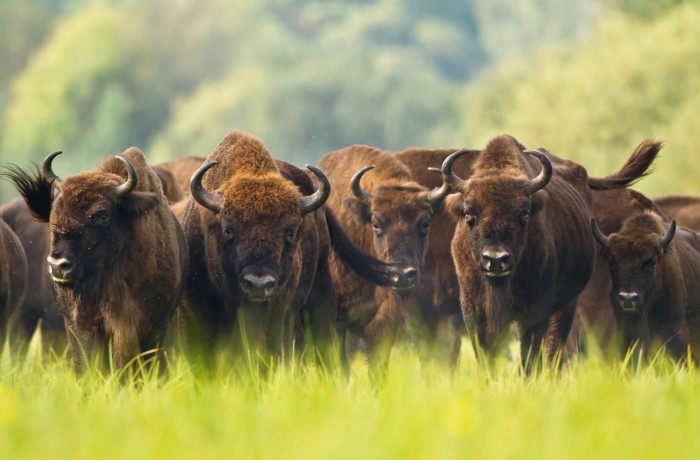